UTC as a time reference for industryElizabeth Laier EnglishPeter WhibberleyConway LanghamDavid HicksSimon AshfordAli AshkhasiMarivon Corbel
Outline
A brief history of the national time scale
Atomic timekeeping and redefinition of the second
International Time today: UTC
The UK’s national time scale UTC(NPL)
A brief history of the national time scale
Railways drove the standardization of time across the UK in the 19th century
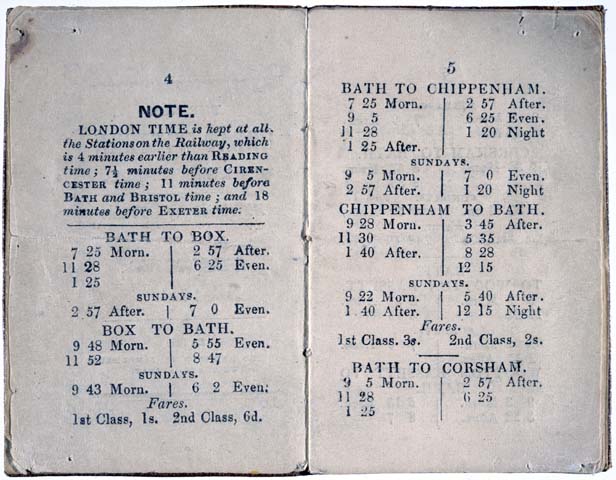 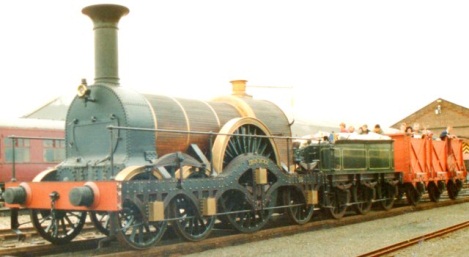 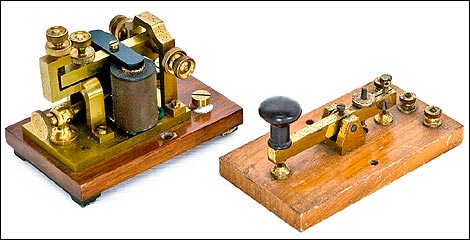 The electric telegraph provided the means to disseminate time from Greenwich from 1852
1884: International time
The International Meridian Conference in Washington DC:
Adopted Greenwich as the prime meridian
Recommended GMT as the reference time for the world
Proposed the time zones system
1 second = 1/86400 of the mean solar day
-
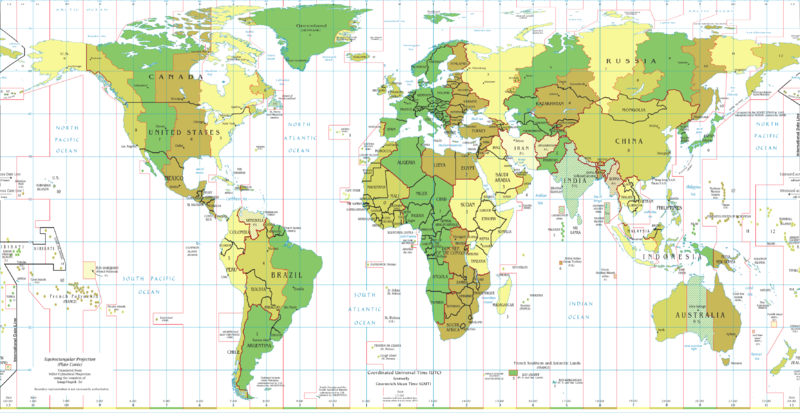 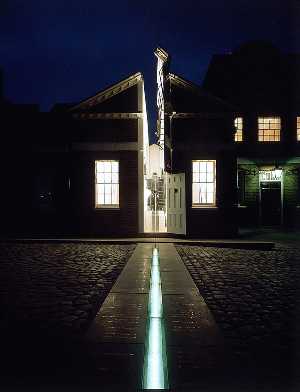 1950s: Variations seen in Earth’s rotation
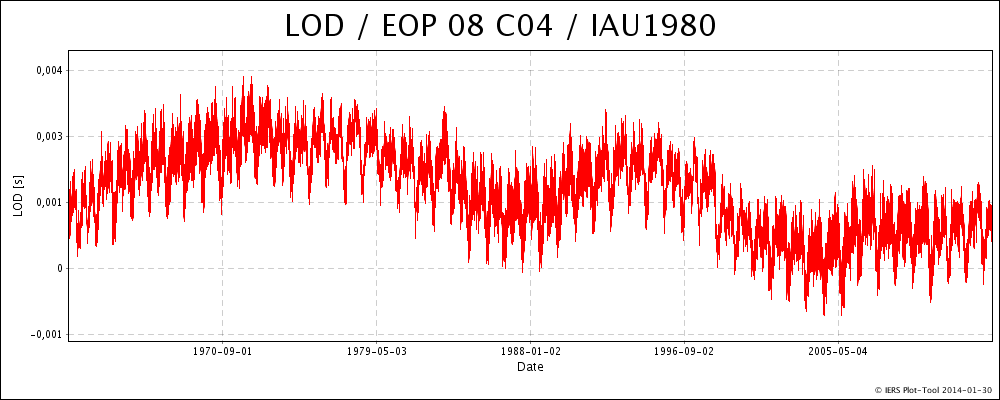 3 ms
0 ms
Plot shows length of day in excess of 86400 SI seconds (LOD), 
	1962-2014				(Source: IERS)
Start of atomic timekeeping
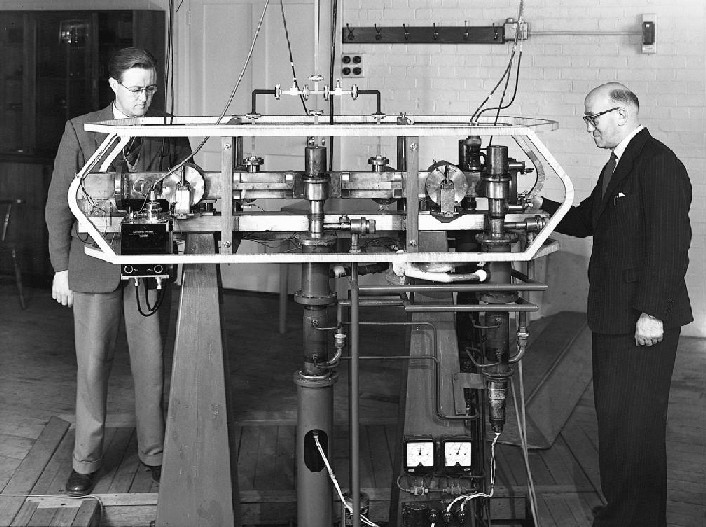 1955: Louis Essen and Jack Parry with the NPL Cs frequency standard, Accurate to 1 part in 1010 or 1s in 300 years

1958: International Atomic Time (TAI) Formed following the development of further caesium clocks in the USA and Switzerland

1960: Coordinated Universal Time (UTC) Introduced as the reference time scale for time broadcasts
1960s: NPL caesium standards
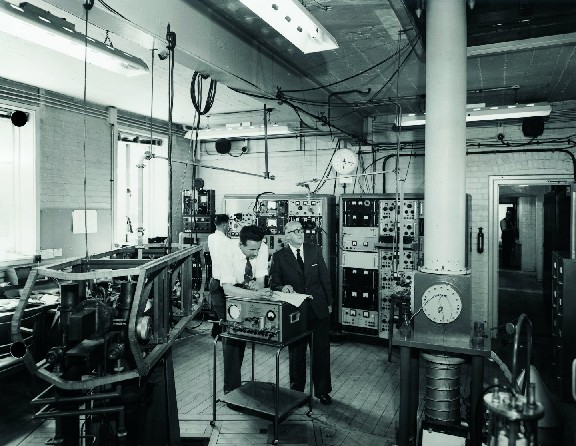 1967: Redefinition of the second
A new definition adopted for the second in the International System of units of measurement (SI):
The second is the duration of 9 192 631 770 periods of the radiation corresponding to the transition between the two hyperfine levels of the ground state of the caesium-133 atom.
Atomic time: Definition of the second is now based on an electron frequency transition of the caesium atom
Leap second insertions
27 leap seconds since 1972,
	all positive
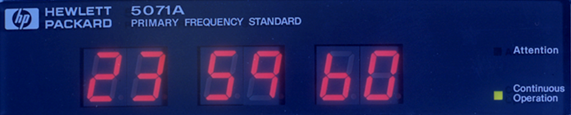 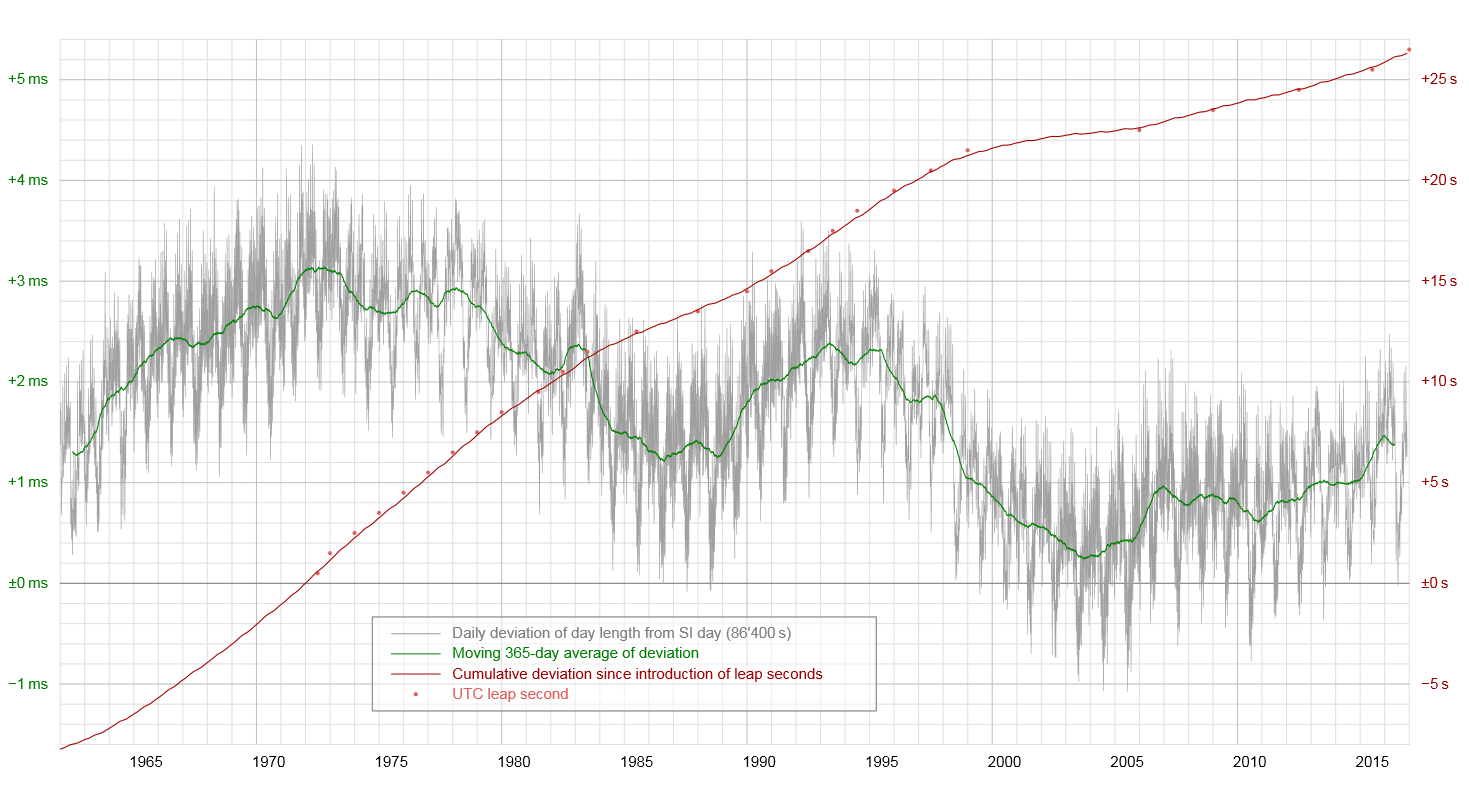 International Time Today - UTC
Computed by the International Bureau of Weights and Measures
(BIPM – Bureau International des Poids et Mesures)
Based at Sèvres, Paris
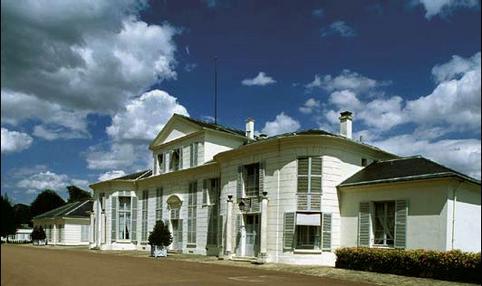 Summary of how UTC is formed
Stability and resilience is achieved by averaging around 500 atomic clocks in around 70 institutes worldwide
Accuracy is achieved using data from Cs fountain primary standards
The results are published monthly in BIPM Circular T and weekly ‘rapid’ results published in UTCr
The IERS decides on leap second insertions to keep UTC in step with the Earth’s rotation (UT1)
Generation of UTC
~70 National 
Timing Institutes
BIPM
Local UTC(k)
time scales
Free Atomic Time
(EAL)
IERS
Earth rotation
measurements
International Atomic Time
(TAI)
~500 commercial
atomic clocks
Universal Time
(UT1)
leap seconds
Primary
Frequency
Standards
(PFS)
Coordinated Universal Time
(UTC)
corrections to local
UTC time scales
BIPM Circular T
Institutes contributing to UTC
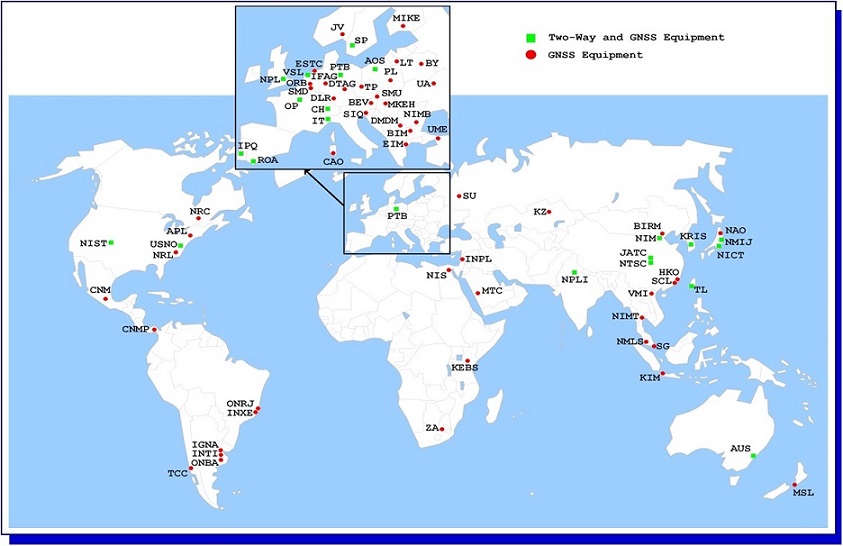 Source:
BIPM
Properties of UTC
Not available in real time
Accessed via one of the approx. 70 UTC(k) institutes, eg. UTC(NPL)
Provides the reference for ALL civil and broadcast time scales, eg:
GPS time (and other GNSS)
Internet time (NTP)
Radio time signals
BIPM Circular T
Published monthly and gives UTC-UTC(k) results, for example:
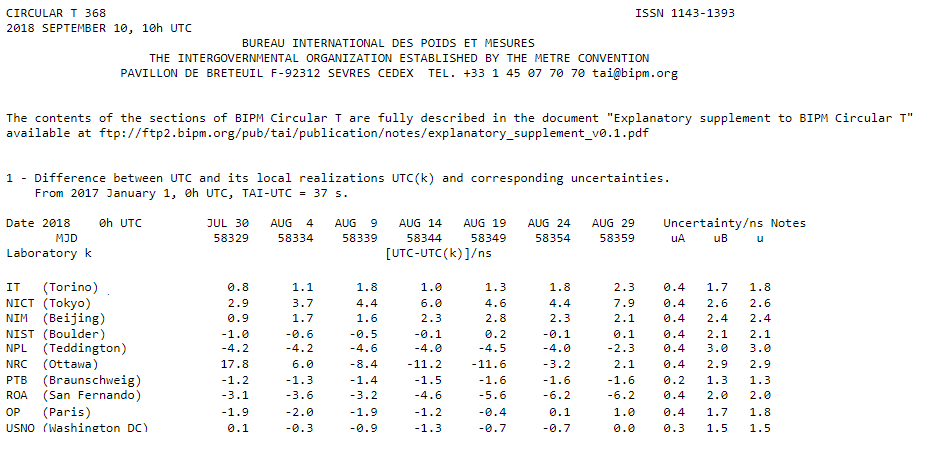 Circular T Results
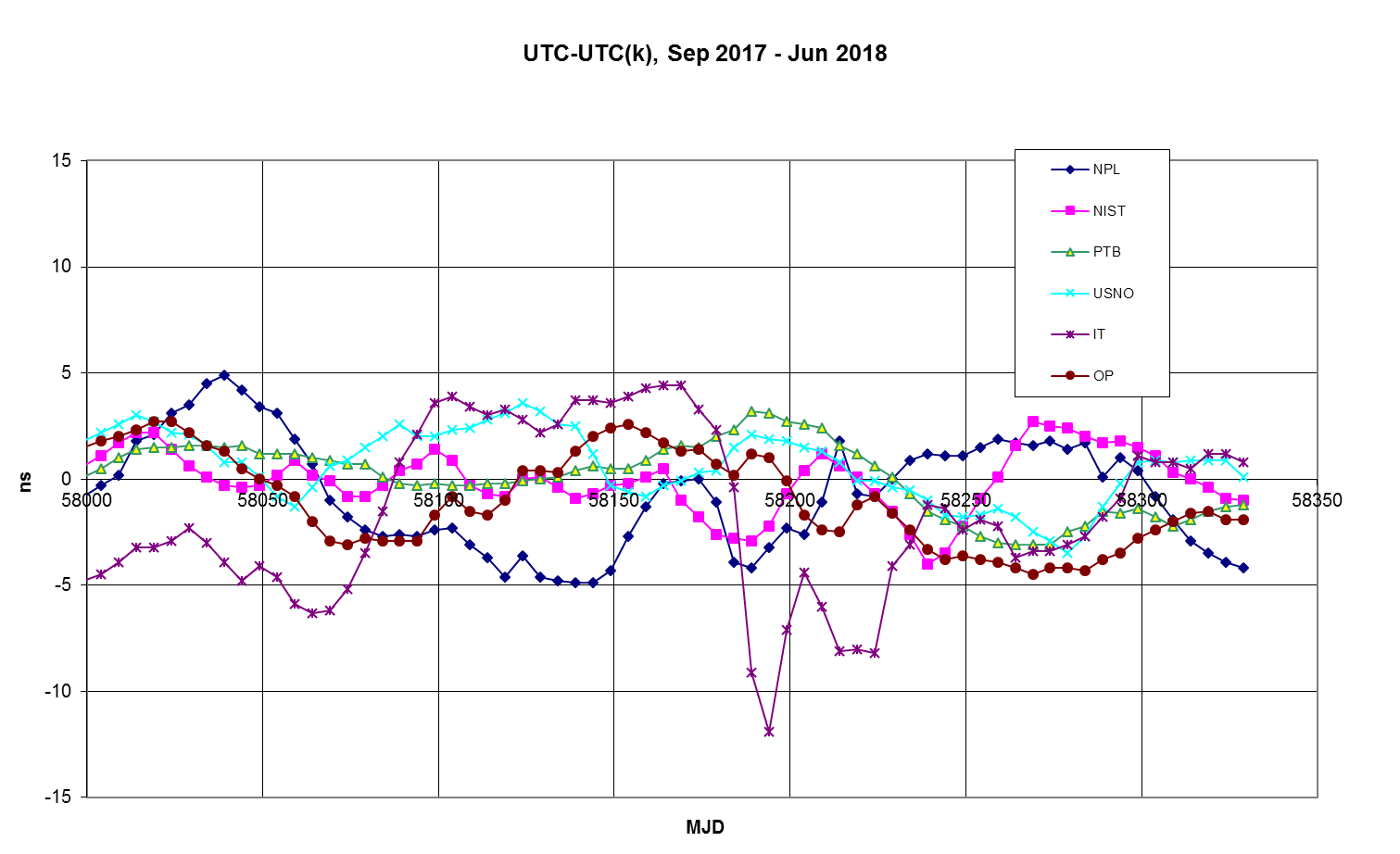 UTC(NPL) time scale
Based on a group of continuously-running commercial atomic clocks:
5 active hydrogen masers and 4 caesium clocks
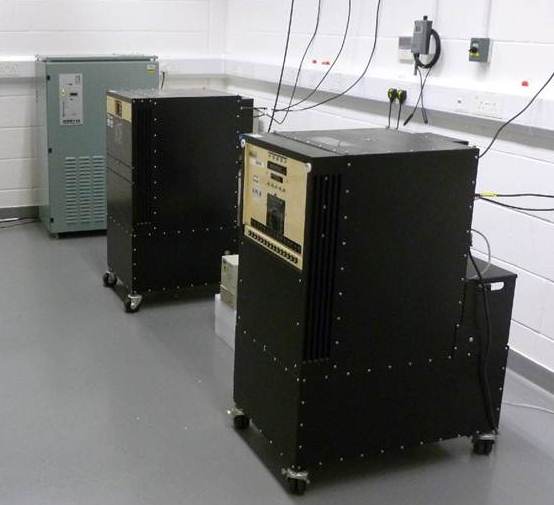 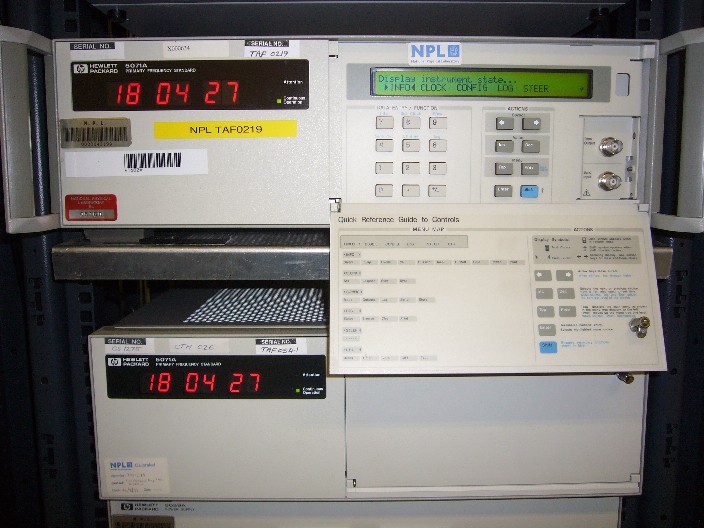 NPL caesium fountains
Two operational fountains: NPL-CsF2
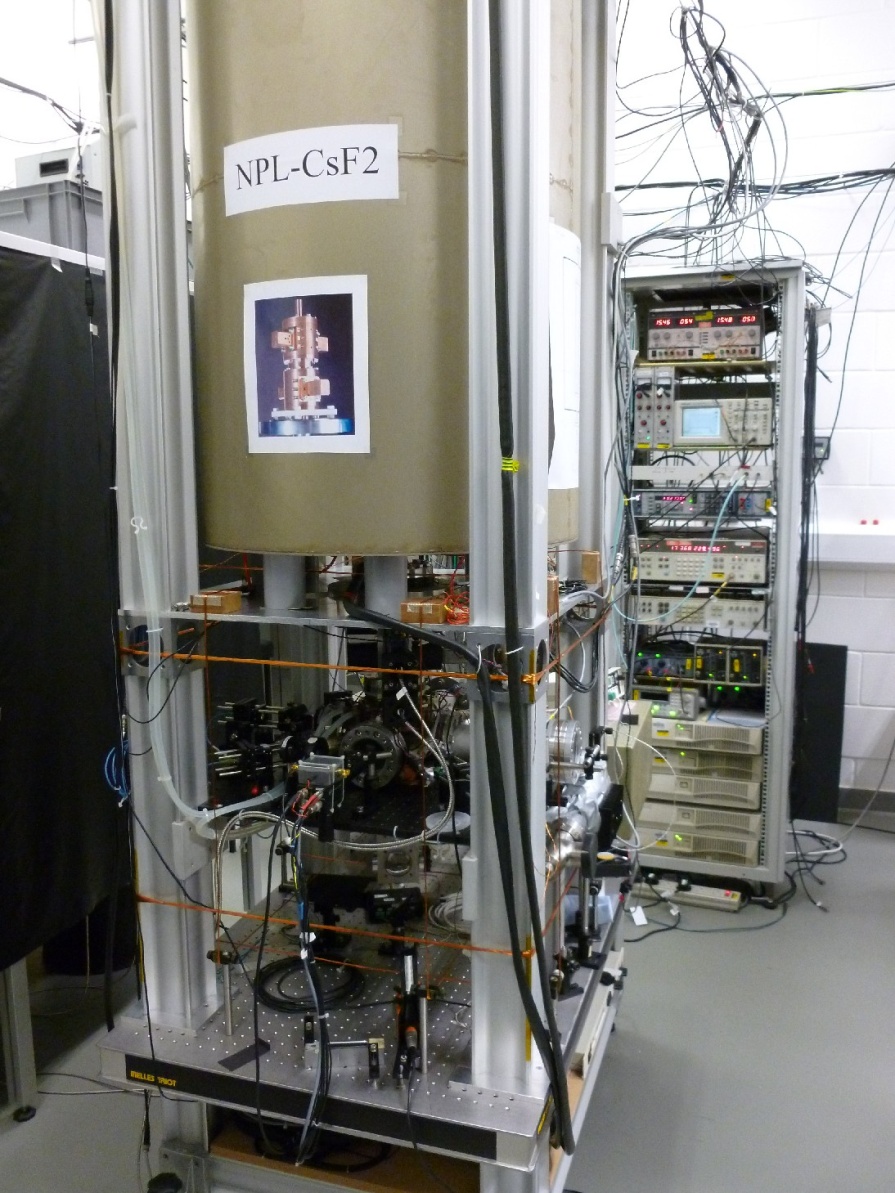 NPL-CsF3 
Accuracy is 2.0 x 10-16
20 ps/day
Commercially available from NPL
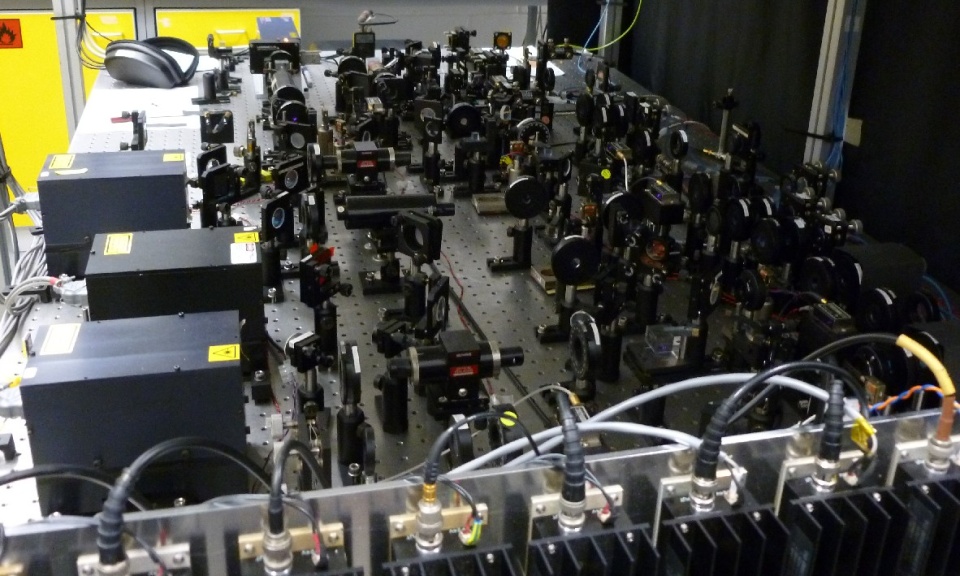 Comparing time scales (1):Two-way satellite time transfer
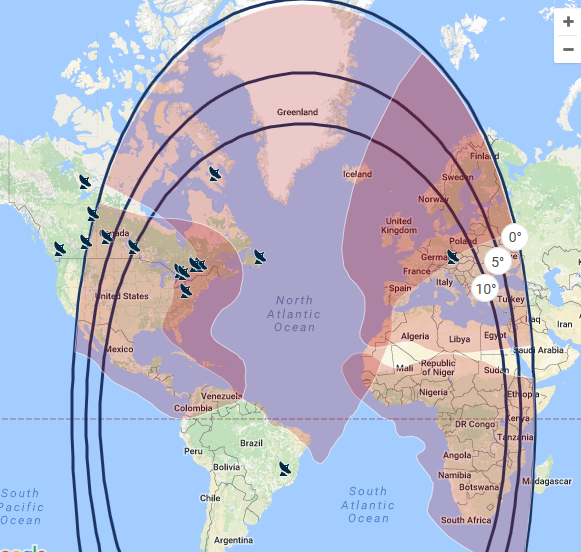 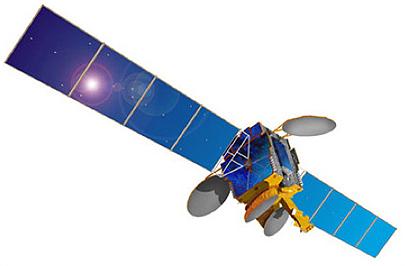 Geostationary Satellite
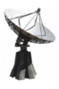 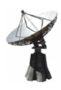 Institute 1
Institute 2
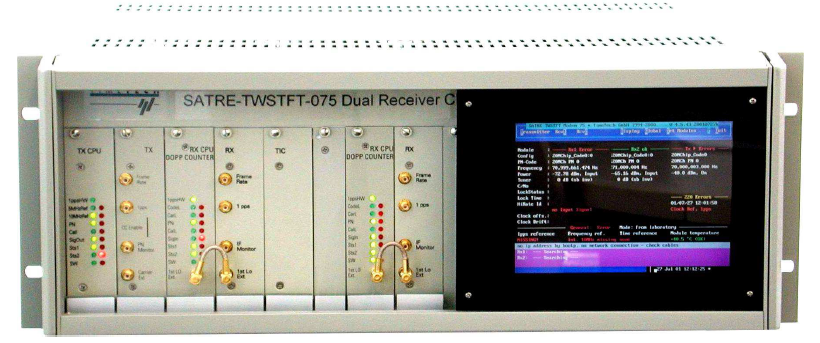 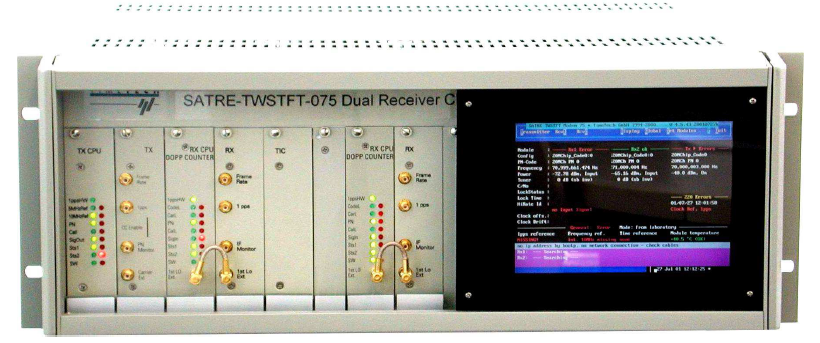 Satellite time transfer modems
Modem
UTC(k2)
UTC(k1)
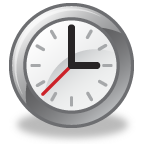 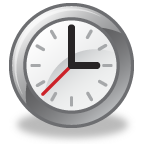 Satellite time transfer earth station
Typical TWSTFT earth station is a Ku-band ‘VSAT’ (Very Small Aperture Terminal)
NPL: Offset parabolic antenna 1.8 m diameter
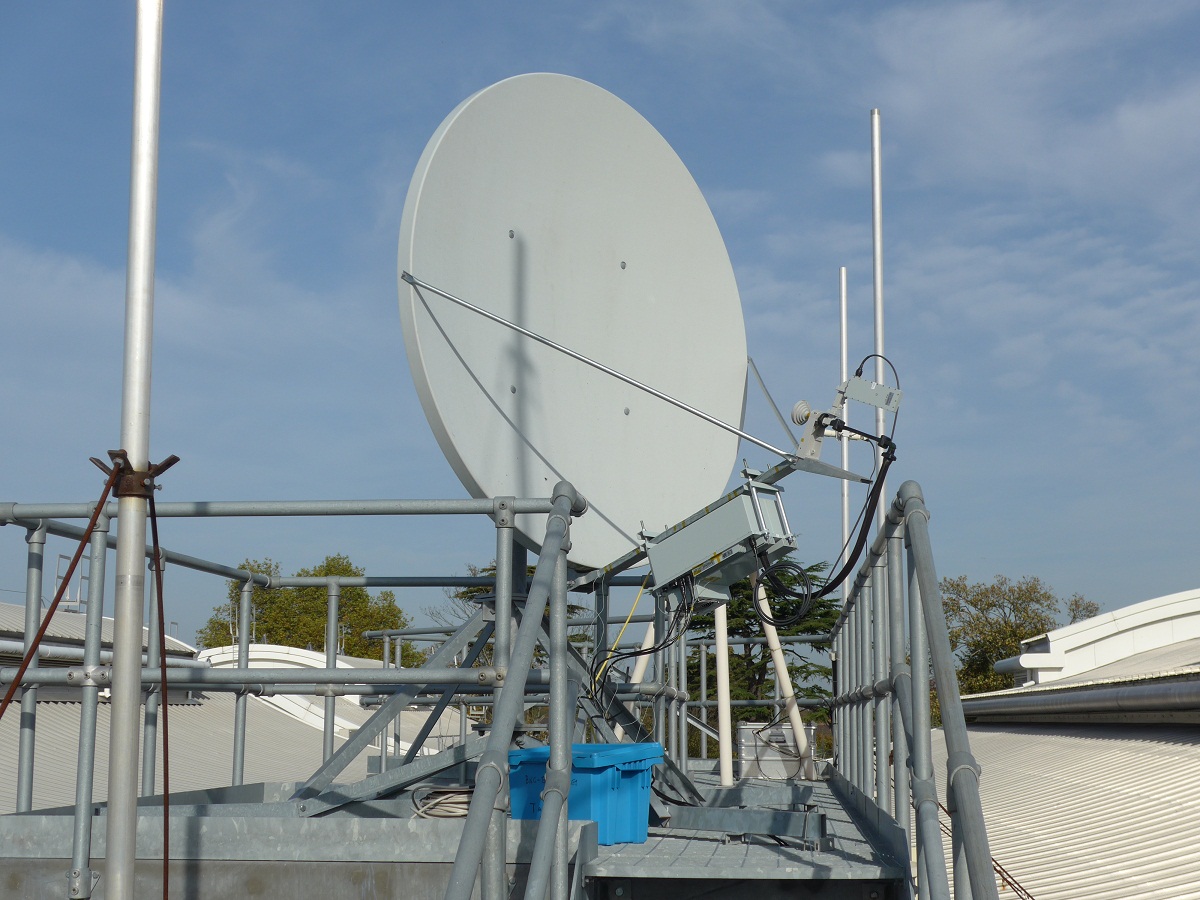 Signals are modulated with a pseudo-random noise (PRN) sequence containing a time marker

Operation is automated, with sessions every 2 hours
When calibrated, the method is accurate to 1 ns
Comparing time scales (2): GPS common-view time transfer
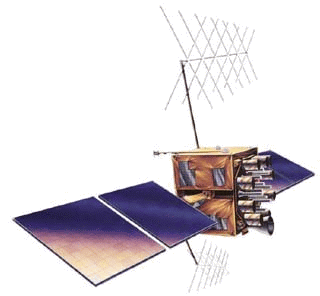 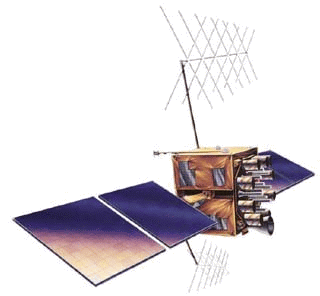 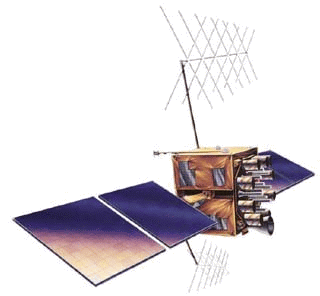 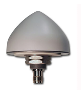 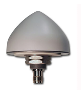 Institute 1
Institute 2
GNSS time transfer receivers
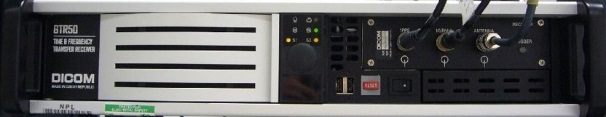 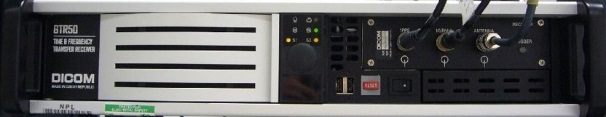 UTC(k1)
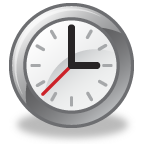 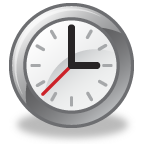 UTC(k2)
UTC Time dissemination from NPL
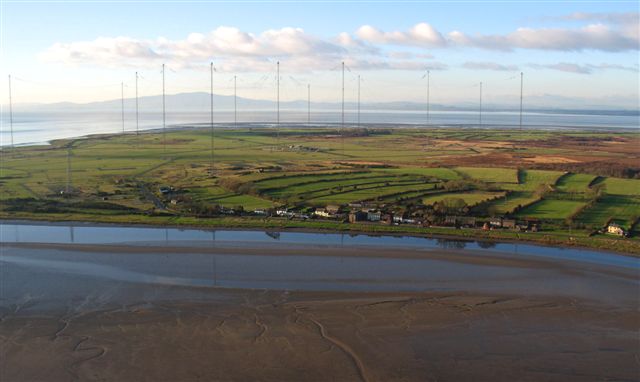 NTP internet time service for synchronising computers
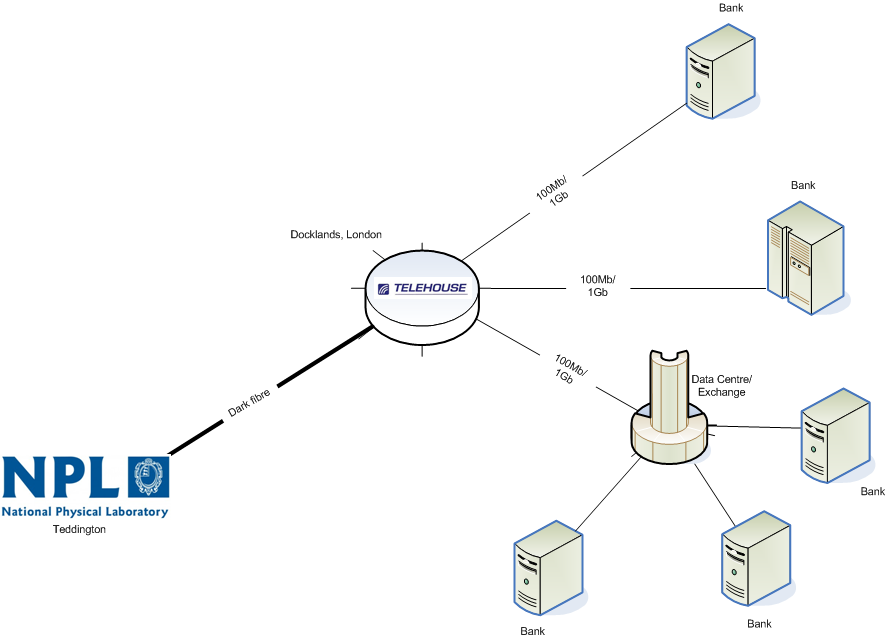 MSF 60 kHz radio time signal, broadcast from Anthorn, Cumbria
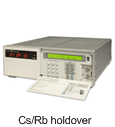 NPLTime service for UK financial sector using PTP over optical fibre links
NPLTime
NPLTime
CLONETS
Clonets
The future of UTC (1)
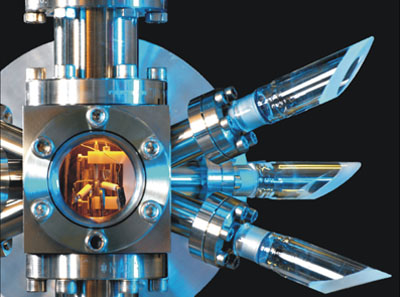 More and better primary standards
- Optical clocks contributing in the next few years
Improved methods of time & frequency transfer
Regional optical fibre networks
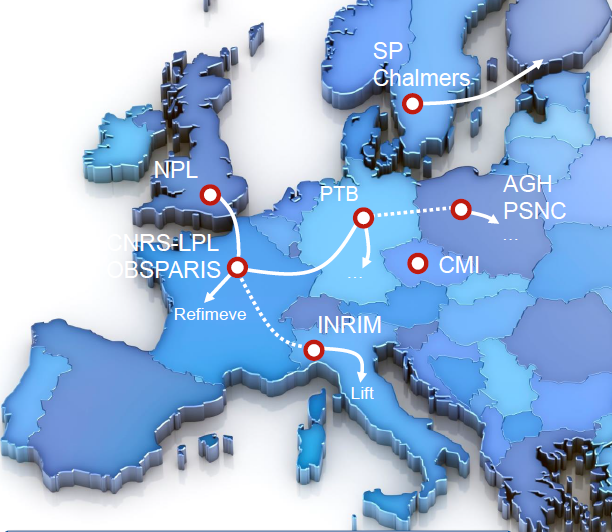 Links using Atomic Clock Ensemble in Space (ACES) from Summer 2020
The future of UTC (2)
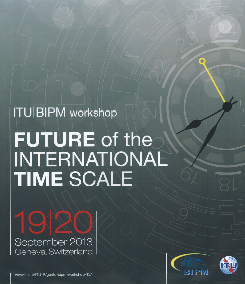 Ending leap seconds?
Debate over their future since 2000
Will continue until at least 2023
Still no agreement
Clocks on Earth limited by gravity changes 
Interest in more and better (optical) clocks in space
Master clocks onboard geostationary satellites?
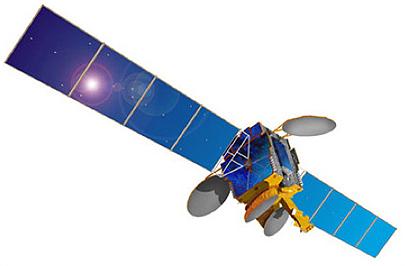 Summary
UTC is the precise time scale in use world-wide
UTC combines the stability of atomic clocks (SI second) with a close link to mean solar time (UT1)
UTC is accessed through the time scales operated by contributing timing centres, eg. UTC(NPL)